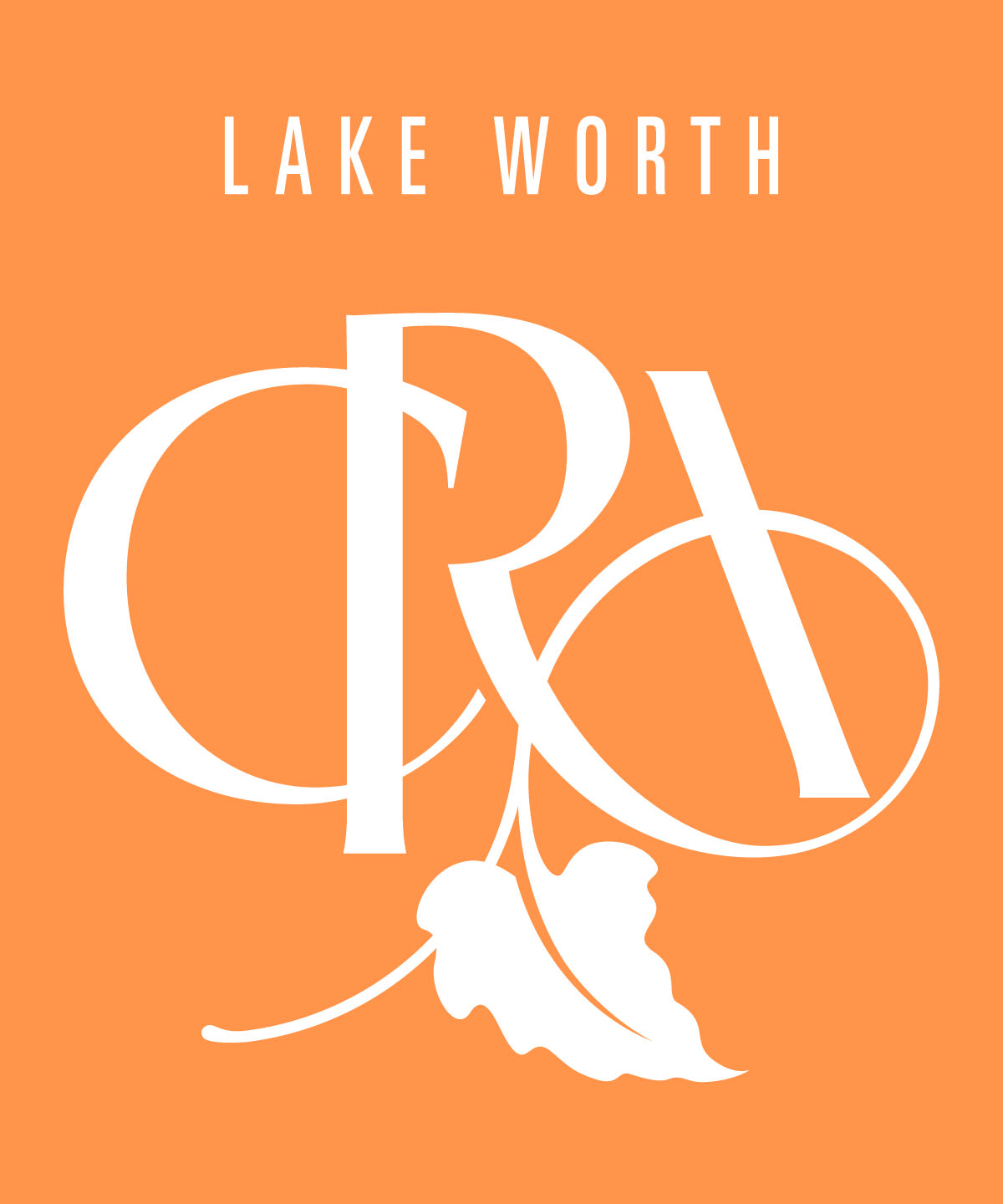 Lake Worth CRA Annual Report
FRA Awards 2017
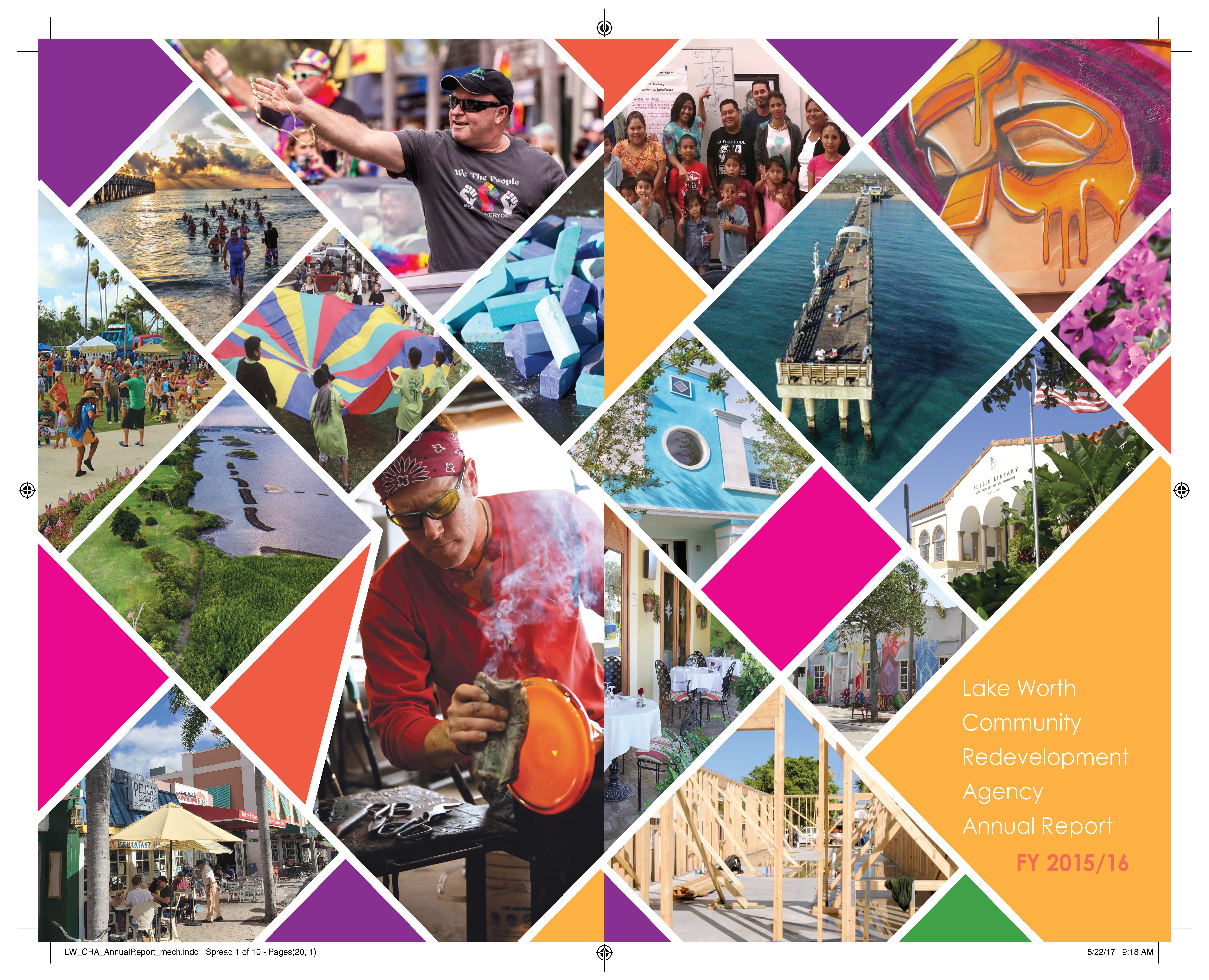 Cover Art
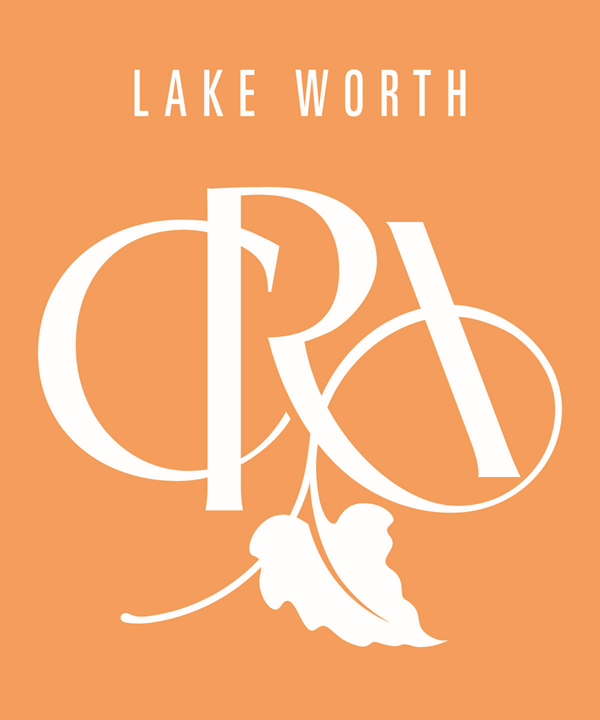 CRA operations
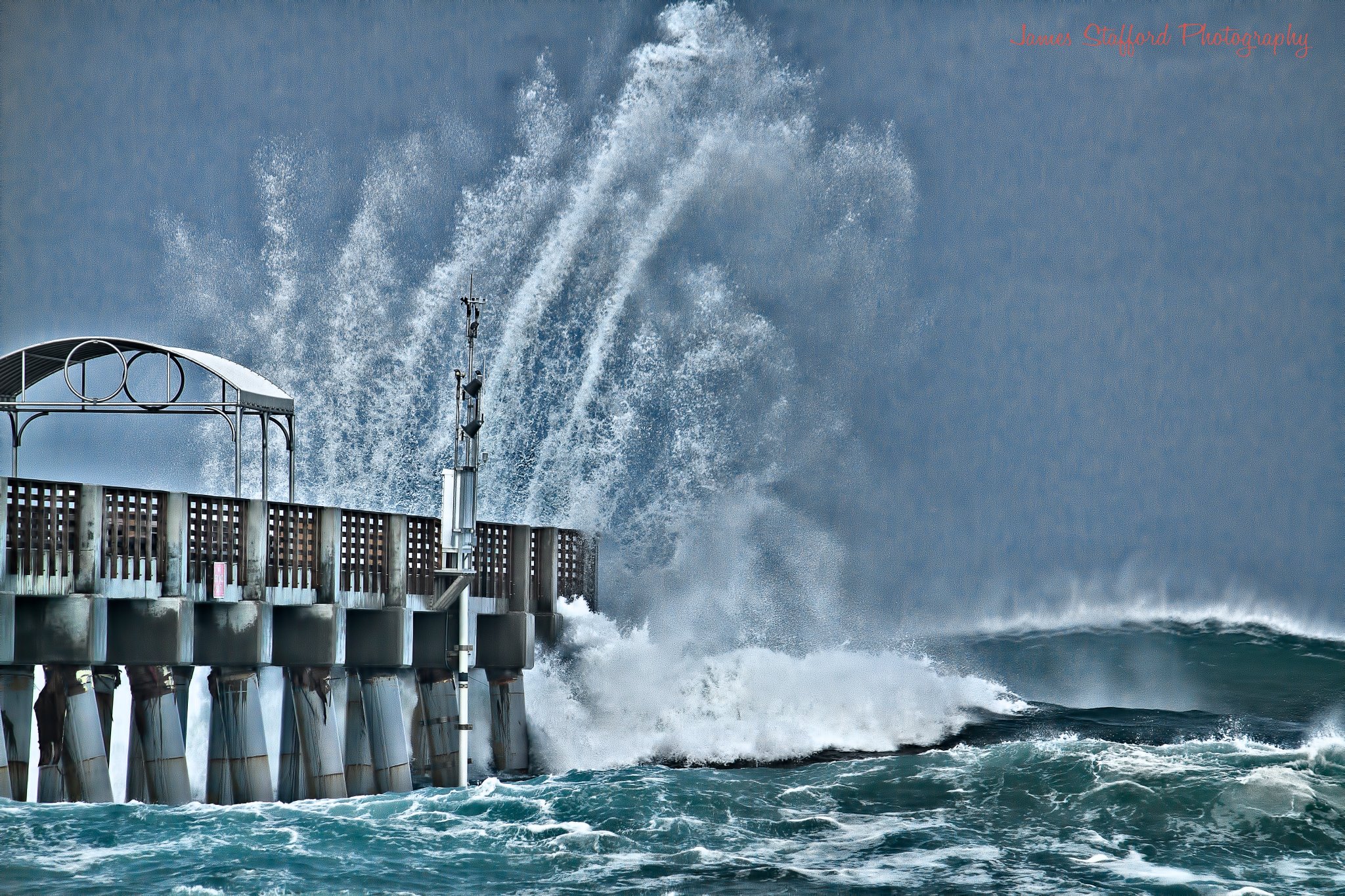 Balance Sheet
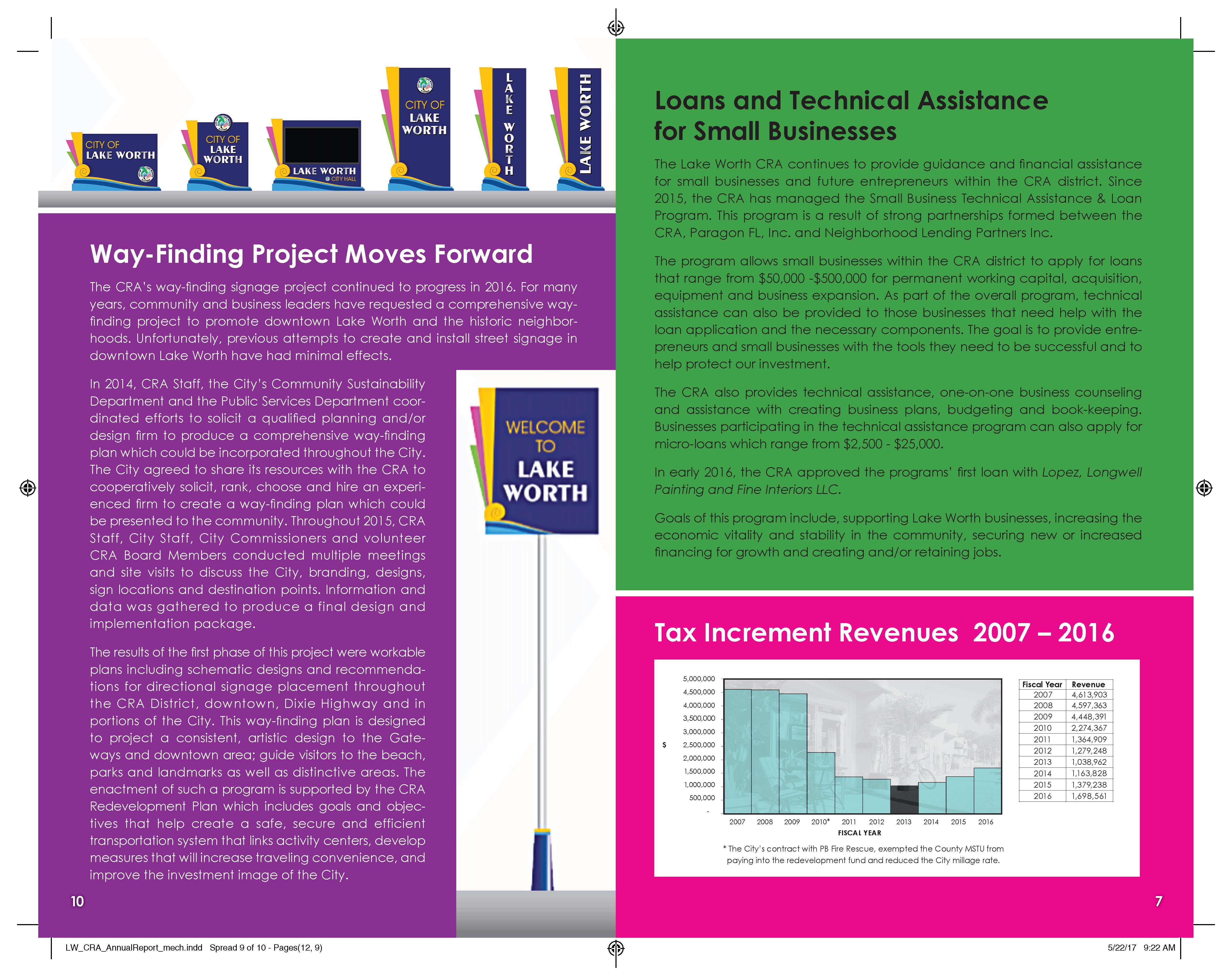 Wayfinding Program
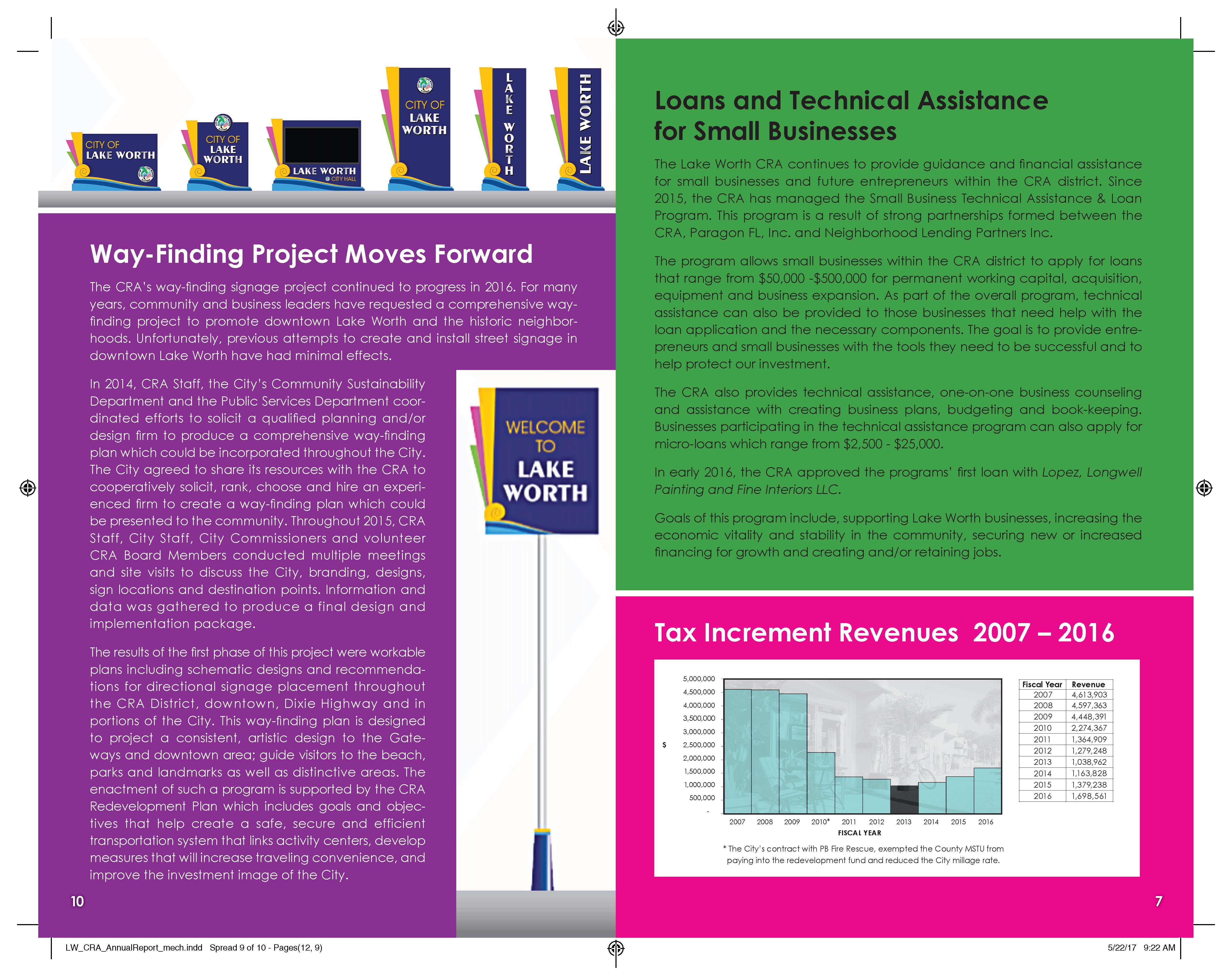 Small Business Loan Program
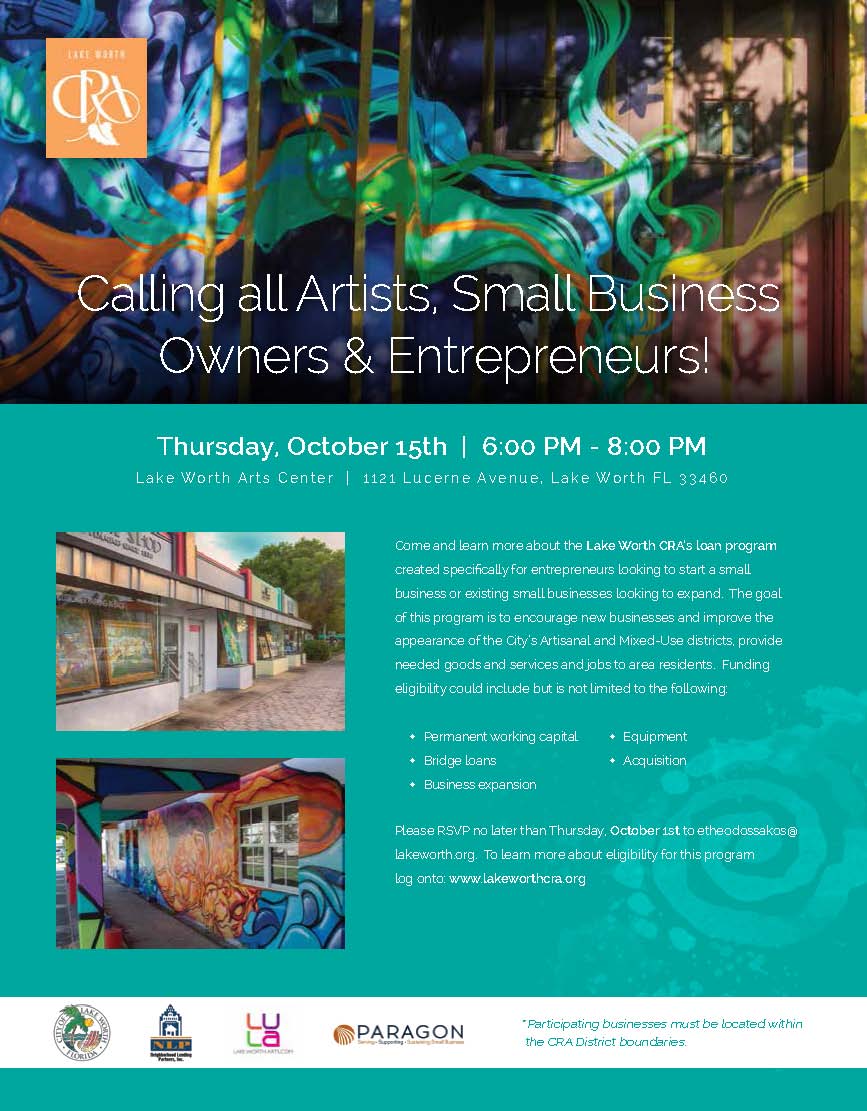 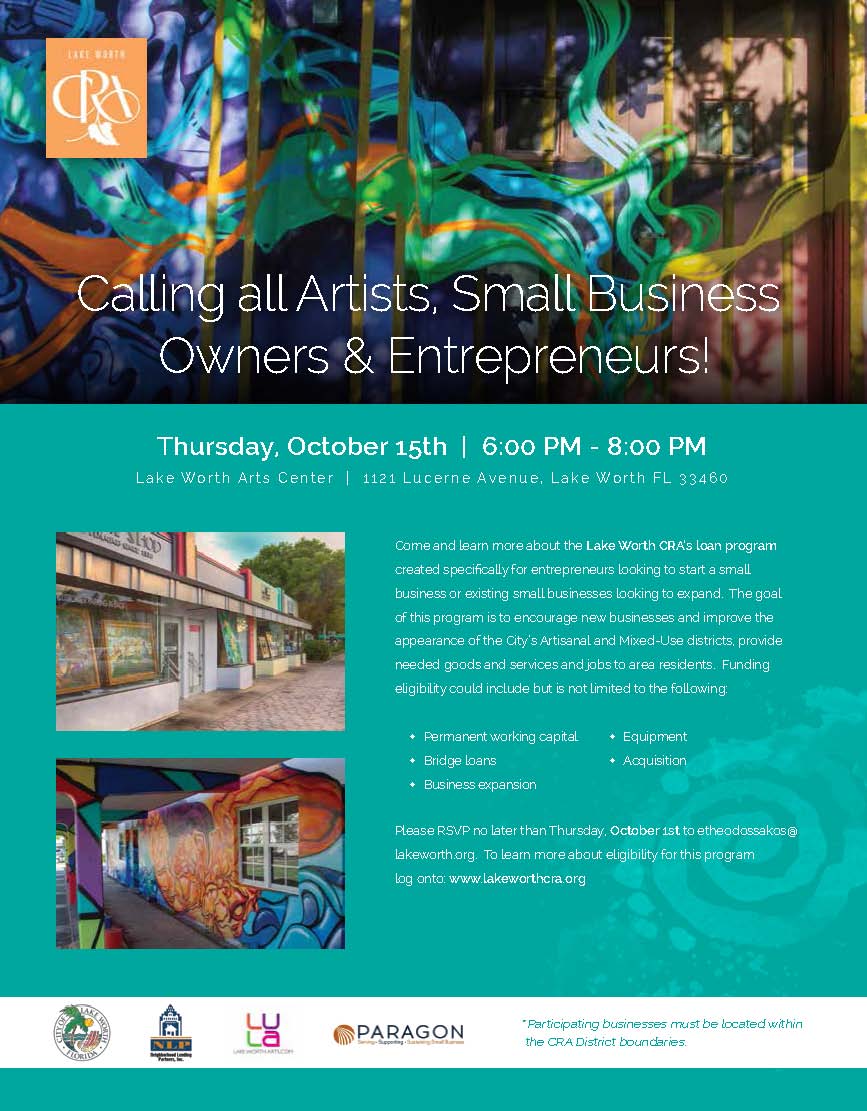 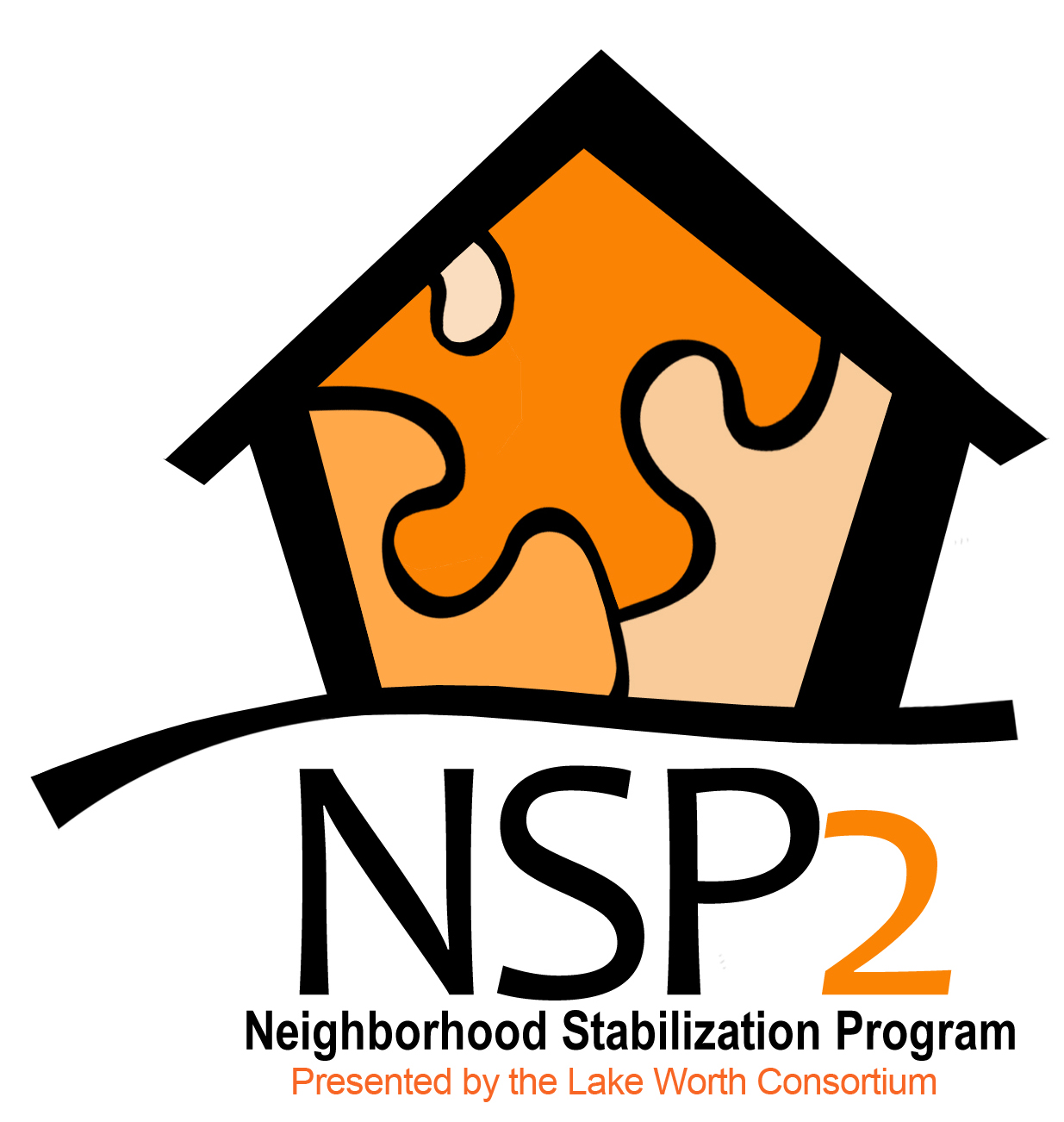 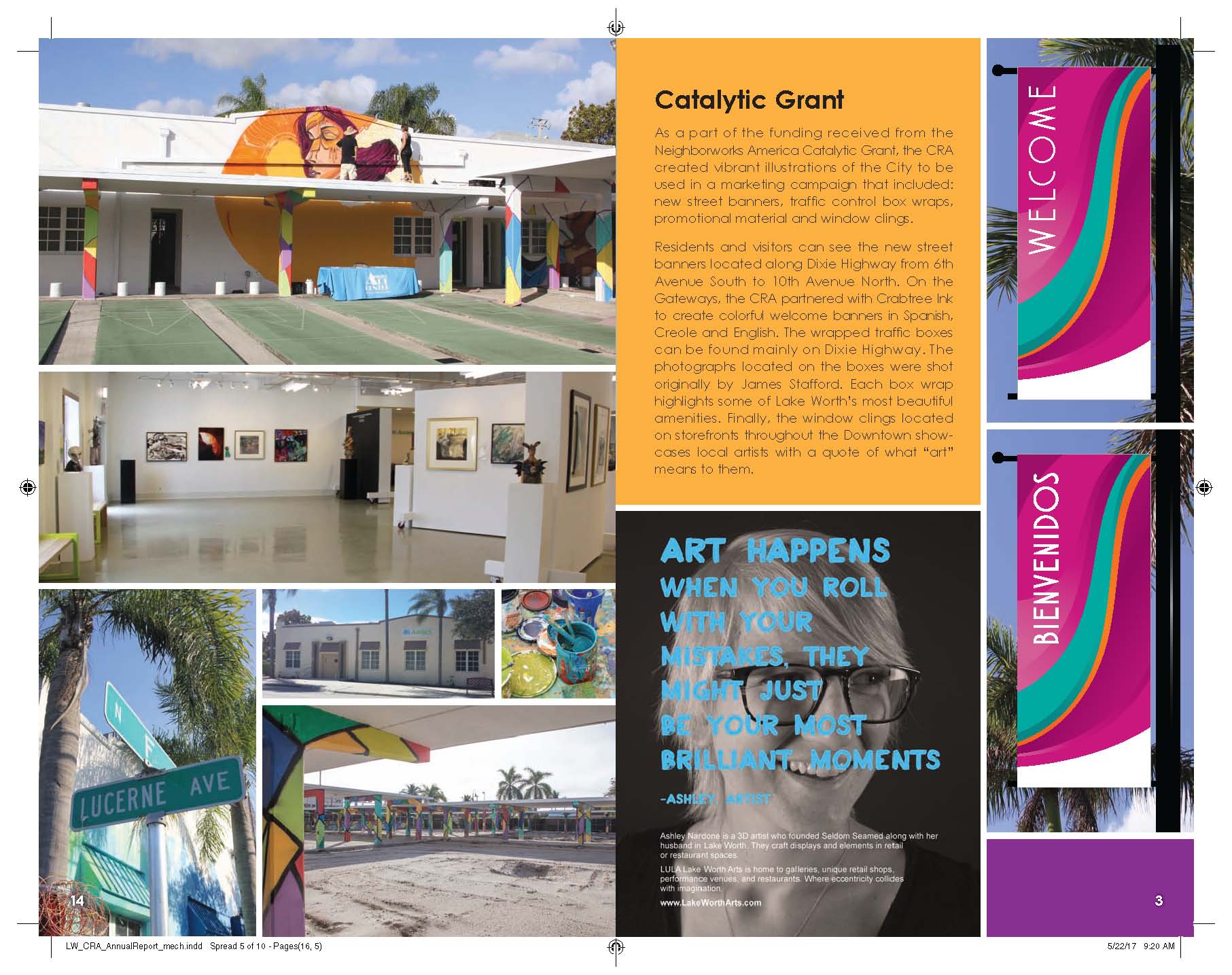 Grant     Funded     Projects
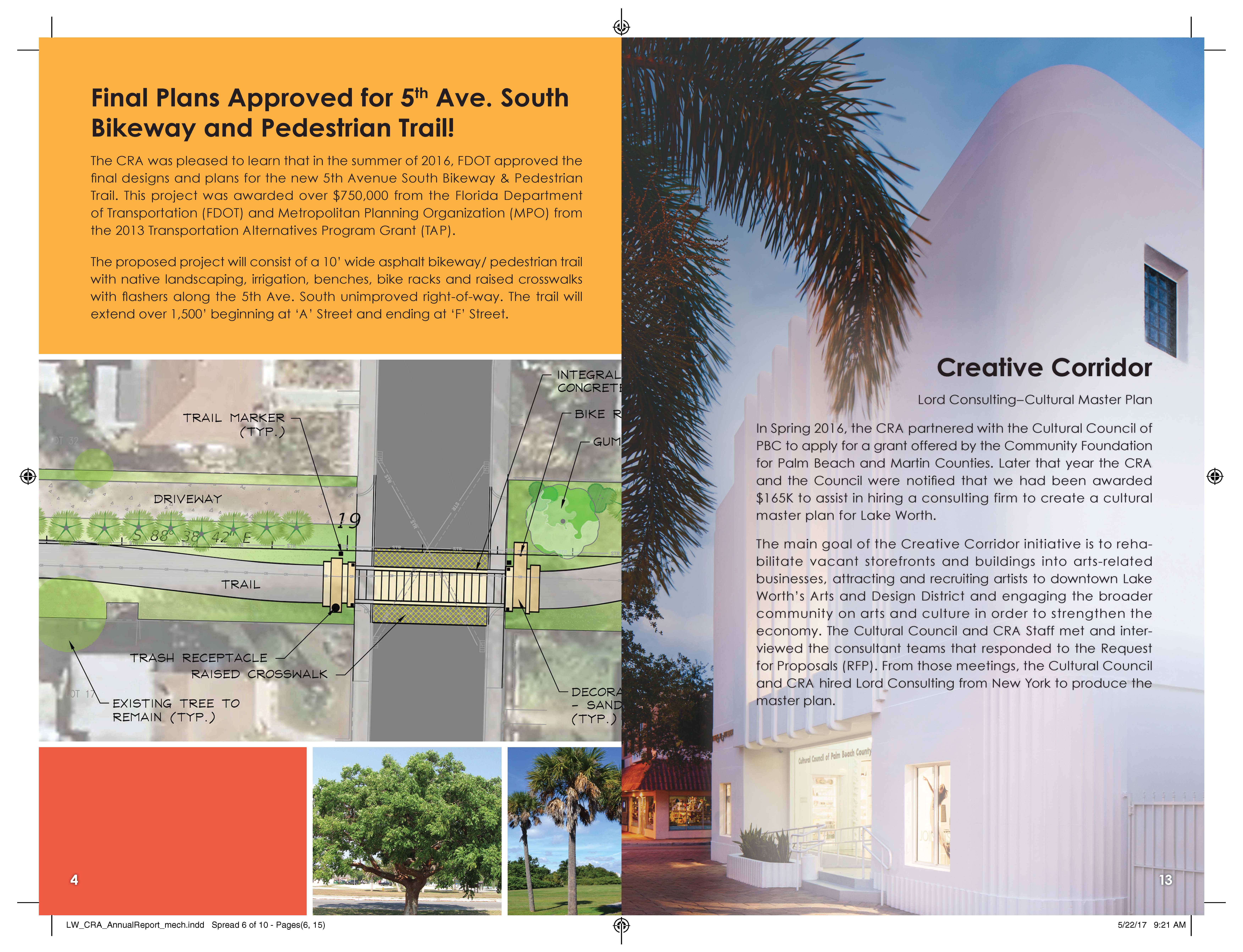 5th Avenue South Pedestrian/Bike Trail
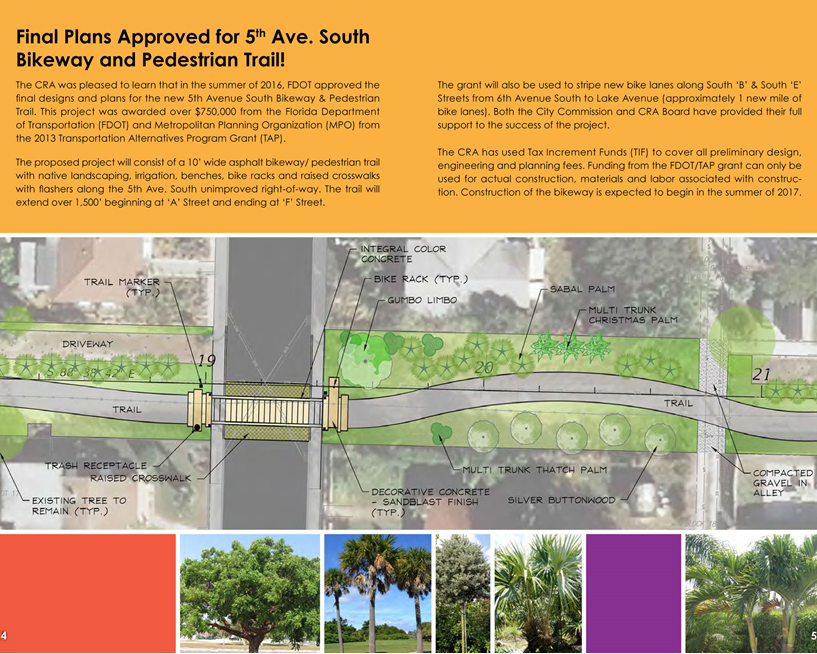 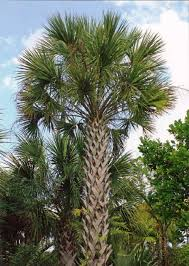 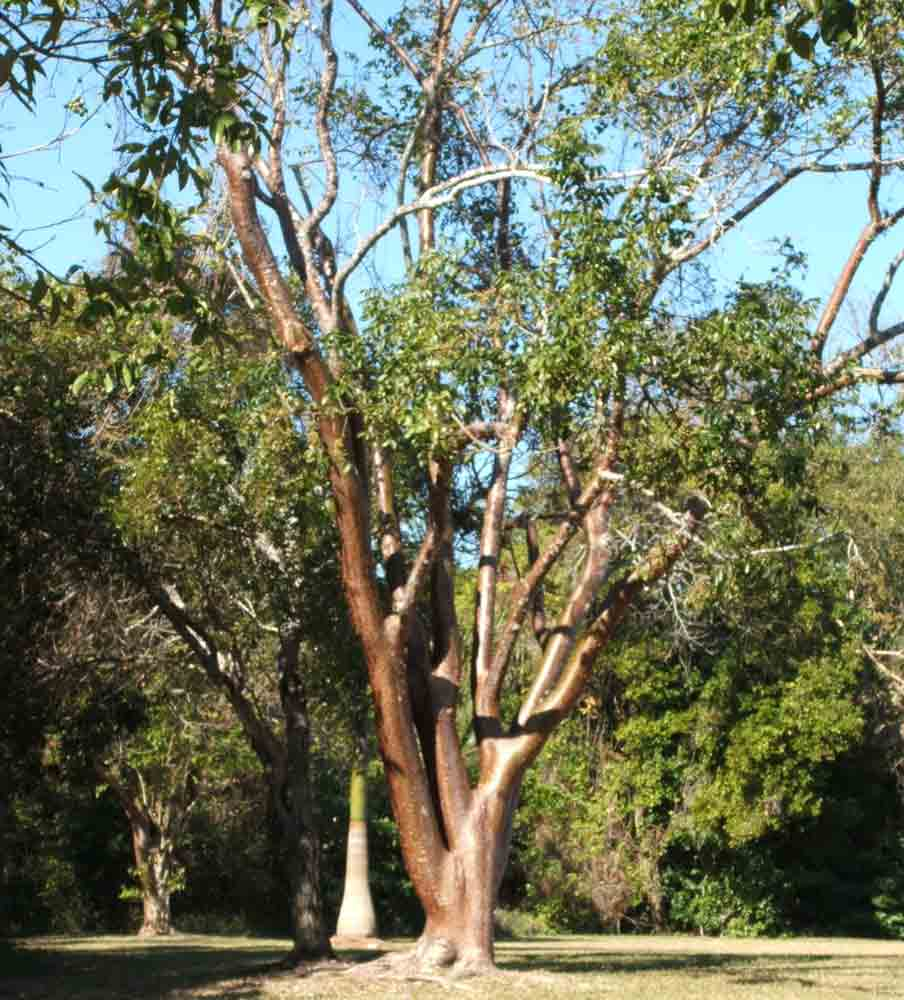 Thank you!